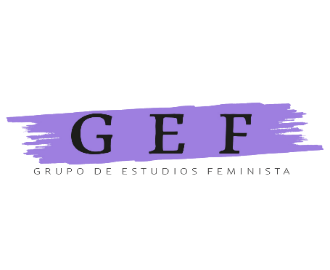 Género, Poder y Liderazgos
Fernanda Cavada
Jessica Leguá
El orden
Sistema género
El concepto de género sirve  para analizar el modelo de organización económico, la división sexual del trabajo, y el papel de hombres y mujeres en las instituciones sociales.
Se define el  sistema de género como "la construcción social y política de un sistema que crea diferencias entre hombres y mujeres simplemente en virtud del sexo".
Sistema de género
Se basa en la construcción de estereotipos de género y se manifiesta en tres niveles:
Estructural: por la división del trabajo.
Institucional: por las normas y reglas que legislan la distribución de los recursos y las oportunidades existentes para hombres y mujeres.
Simbólico: construye las representaciones y mitos de lo que debe ser los "masculino" y lo "femenino".
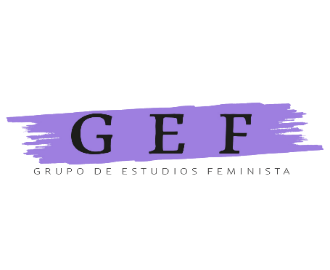 El rol de los trabajos de  reproducción de la vida y los cuidados
¿Cuáles son los trabajos de reproducción de la vida?

¿Cuáles son los trabajos de cuidados?

¿El trabajo doméstico es trabajo? 

CUIDAR Y CRIAR TAMBIÉN ES TRABAJAR.
Según lo visto anteriormente
¿Qué es para ustedes la perspectiva de género? 

2. ¿Por qué es necesario pensar y organizarse desde una perspectiva de género?
Las mujeres y diversidades como sujetas políticas de derecho
Propuesta que agrupa un conjunto de atributos que se han manifestado en el siglo XX
Acción política surge con fuerza en los movimientos sociales en el s. XX. (Primero desde una participación social, luego hacia una participación política)
Durante nuestra historia
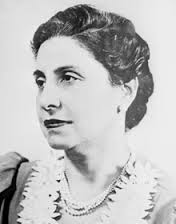 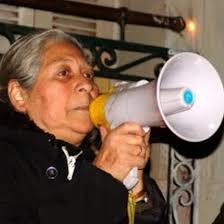 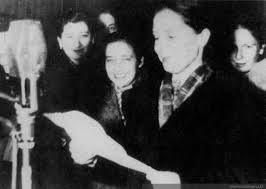 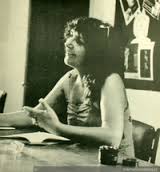 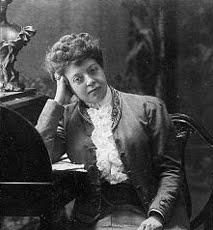 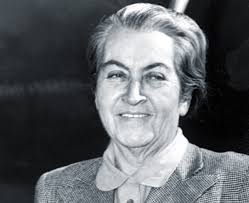 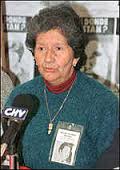 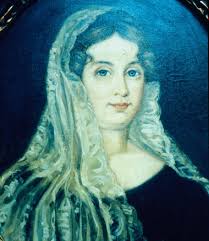 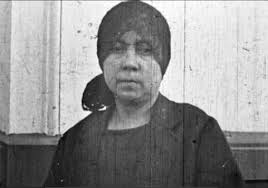 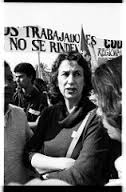 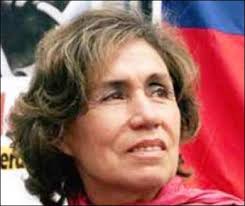 Poder en nuestros gremios y la transformación social
¿Qué es el poder? 

¿Cuál es el poder en nuestros gremios?

¿Cómo se vincula la historia del feminismo, y sindicalismo con las tareas actuales para la transformación social?
Liderazgos tradicionales
¿Qué nos convierte en líderes?
¿Cuáles son las características de los liderazgos?
¿Es posible un nuevo sindicalismo?
HUELGA GENERAL FEMINISTA
SOLIDARIDAD
TRANSVERSALIDAD 
RADICALIDAD
Feminismos y liderazgos para la transformación social.